تاريخ تصميم
قسم المنتجات المعدنية والحلي
فرقة: أولى
جماعة الفارس الأزرق
الفارس الأزرق (بالألمانية: Der Blaue Reiter) إحدى الحركات الفنية التي ظهرت في أوروبا وأسسها كل من الفنانين التشكيليين فاسيلي كاندينسكي (Wassily Kandinesky) وفرانز مارك (Franz Marc) في مدينة ميونخ الألمانية عام 1911 م.
النشأة والتسمية:-
ولأن كلا منهما يحب استخدام اللون الأزرق في اعماله الفنية، ولأن مارك كان يهوى رسم الخيول بينما فاسيلي كاندينسكي يفضل رسم الفرسان فقد سميت (جماعة الفارس الأزرق) وضمت مجموعة من الفنانين امثال كوفكا (Kofca) الذي طبع ألوان لوحاته بطابع موسيقي فريد، والفنان روبرت ديلوني (Delawny) والذي تميزت اعماله الفنية بألوانها الجوهرية الصافية. الشكل والجمال: اهتم كاندينسكي بالجانب الروحي في الفن وألف كتابه (فن الانسجام الروحي) عام 1912م
فلسفة الجماعة
وكانت خلاصة تلك التجارب والدراسات نتيجة واحدة هي :
البعد بفلسفة الجمال عن القواعد الكلاسيكية والأكاديمية
التركيز على الرغبات الباطنة للفنان.
والرغبات الباطنة شرحها فاسيلي كاندينسكي قائلا :"لا نهتم بالدعوة إلى شكل معين أو نظام محدد وهدفنا أن نيسر من خلال استعراض الأشكال المتنوعة، التعبير عن الرغبات الباطنة التي يستشعرها كل فنان بالطريقة التي ترضيه، سواء كانت هذه الطريقة تعبيرية أو تكعيبية أو محاولات تجريدية" .وقد انضم فاسيلي كاندينسكي إلى مدرسة الباوهاوس (Bauhaus) بعد توقف جماعة الفارس الأزرق إثر إعلان الحرب العالمية الأولى عام 1914م.
أبرز فنانيها
فاسيلي كاندينسكي
فرانز مارك
بول كيلي
كوفكا
ديلو
النهاية: توقفت إثر إعلان الحرب العالمية الأولى عام 1914م.
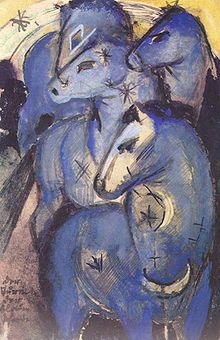 فرانز مارك _ألمانيا _1913
الحركة الدادية Dadaism
فكرة الدادائية وتسميتها
رفعت هذه الحركة شعار كل شيء لا شئ هذا الشعار كان نتيجة لما استخلصه طائفة من الفنانين الألمان أبان الحرب العالمية الأولى. هذا التيار الجديد جاء كرد فعل على ما فعلته الحرب التي انطلقت مسعورة تلتهم البشر تدك بمعاولها كل ما هو سامي وكل ما مشيد من صروح شامخة، فكان رد أولئك الفنانين هو أن يعمدوا إلى تشيد فن جديد ينقض الفن ليكون في جهة التناظر مع هذه الحرب والدمار.
لقد ولدت الحركة الدادئية التي تقمصت روحاً عدائية للفن في مقهى من مقاهي زيوريخ عام 1916 أما المولّدون فكانوا جماعة من الفنانين والكتاب والشعراء الشبان الثائرين. فلما أرادوا اختيار اسم لها، قلب أحدهم صفحات القاموس عابثاً ثم وضع إصبعو حيثما اتفق على صفحة منه فوقعت على لفظة دادا
التي يستعملها الأطفال الفرنسيون أحياناً في الإشارة إلى حصان صغير من الخشب وهكذا أصبح هذا اللفظ علماً على هذه الحركة .
وتعني هذه الكلمة بالروسية نعم ، نعم  وفي الألمانية يراد بها عبارة ساذجة.
مميزات و خصائص الحركة الدادائية: 

تعتمد الحركة الدادائية في انجازاتها الفنية على النفايات وقصاصات الجرائد وبعض الأشياء الجاهزة تهدف الى السخرية من الفن ومهاجمة القيم وتخريب الجمال وهي حركة فنية عدمية عشوائية جاءت لتناقض الفن شعارها "كل شيء لا يساوي شيء" وأطلق عليها اسم "ضد الفن" لكونها تعرض كل ما هو قبيح وغريب وعابث وغير معقول انتشرت بسرعة مذهلة بسبب طبيعتها المتمردة على كل ما هو معقول ومنطقي، جمال اللوحة الدادائية يتمثل في العبثية والفوضى المستمدة من مبدأ معاداة الفن واختراق حدود المعقول في توظيف وسائل التعبير الفني التشكيلي والخروج عن نطاق القيم والمثل الجاهزة والقواعد الأكاديمية والنظم الكلاسيكية للفن وقد أعطت مفهوما جديدا للفن لم يكن معهودا من قبل
السيريالية:
مفهوم الحركة السريالية
معناها ما فوق الواقع وهي حركة أدبية وفنية ظهرت على أنقاض الحركة الدادائية غير أنها حاولت اكتشاف بواعث العنف بالغوص في أعماق النفس البشرية واكتشاف العقل اللاواعي. لقد قامت السريالية على نظريات العالم النفساني سيغموند فرويد وخاصة فيما ينقل بالعقل الباطن واللاشعور ويعد الشاعر الفرنسي أندري بروتون واضع بيان المدرسة عام 1924 وبين أن الفكر السريالي يحاول الكشف عن واقع جديد يتجاوز الواقع الفعلي وأن السريالية جاءت لتمجد سلطة الأحلام وتفتح المسافة أمام المكنونات دون التقيد برقابة العقل والمنطق وأن اللاشعور هو أساس الابداع الفني وقد اعتمد السرياليون في رسوماتهم على الأشياء الواقعية واستخدموها كرموز للتعبير عن أحلامهم والارتقاء بها الى ما فوق الواقع المرئي والسريالية بدأت كحركة أدبية لكن سرعان ما تأقلمت مع الفنون البصرية في الرسم والتصميم والنحت وفن الصورة الفوتوغرافية والسينما.
مميزات و خصائص الحركة السيريالية
الحركة السريالية تعبر عن خواطر لنفس في مجراها الحقيقي دون التقيد برقابة العقل أي أنها تلقائية نفسانية تؤمن برفعة وسمو الحلم واللاشعور في الابداع الفني تعبر عن انشغال الفكر بالاعتماد على التخيلات الأحلام دون التقيد بالأخلاقيات تعتمد أساسا في الرسم على الأشكال الطبيعية والارتقاء بها الى ما فوق الواقع واللوحة السريالية ذات تركيبة تشكيلية غريبة ليست معهودة من قبل الحركات الفنية السابقة أما العناصر والأشكال في اللوحة السريالية فهي مستمدة من الطبيعة والواقع غير أنها في أوضاع وتنظيمات بعيدة كل البعد عن الحقيقة وتوحي اللوحة السريالية بصور ذات تخيلات غريبة ورموز غامضة ومعقدة .
من أشهر الفنانين :
سلفادور دالي/لوحة استمرارية الذاكرة 
جيورجيو دوشيريكو/لوحة شاعر البلاط 
خوان ميرو/لوحة حوز هولندي 
ريني مارغريت/لوحة سقوط الليل 
آندري ماسون/لوحة الأحصنة الميتة 
 روبرتو ماطا/ لوحة المجهول